Scorecard – Channel Distribution
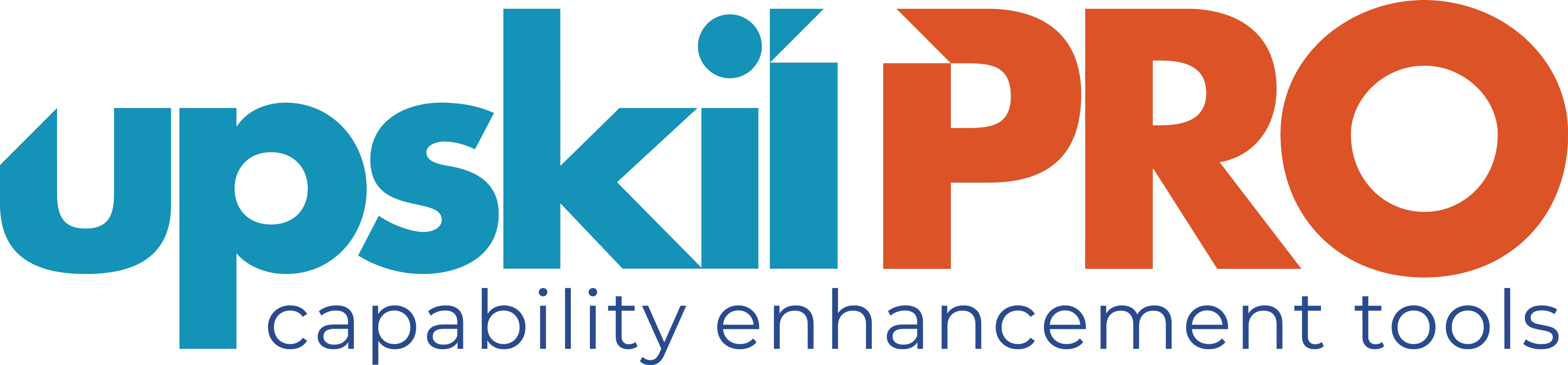 Establish new channel baseline areas to ascertain alignment with objectives
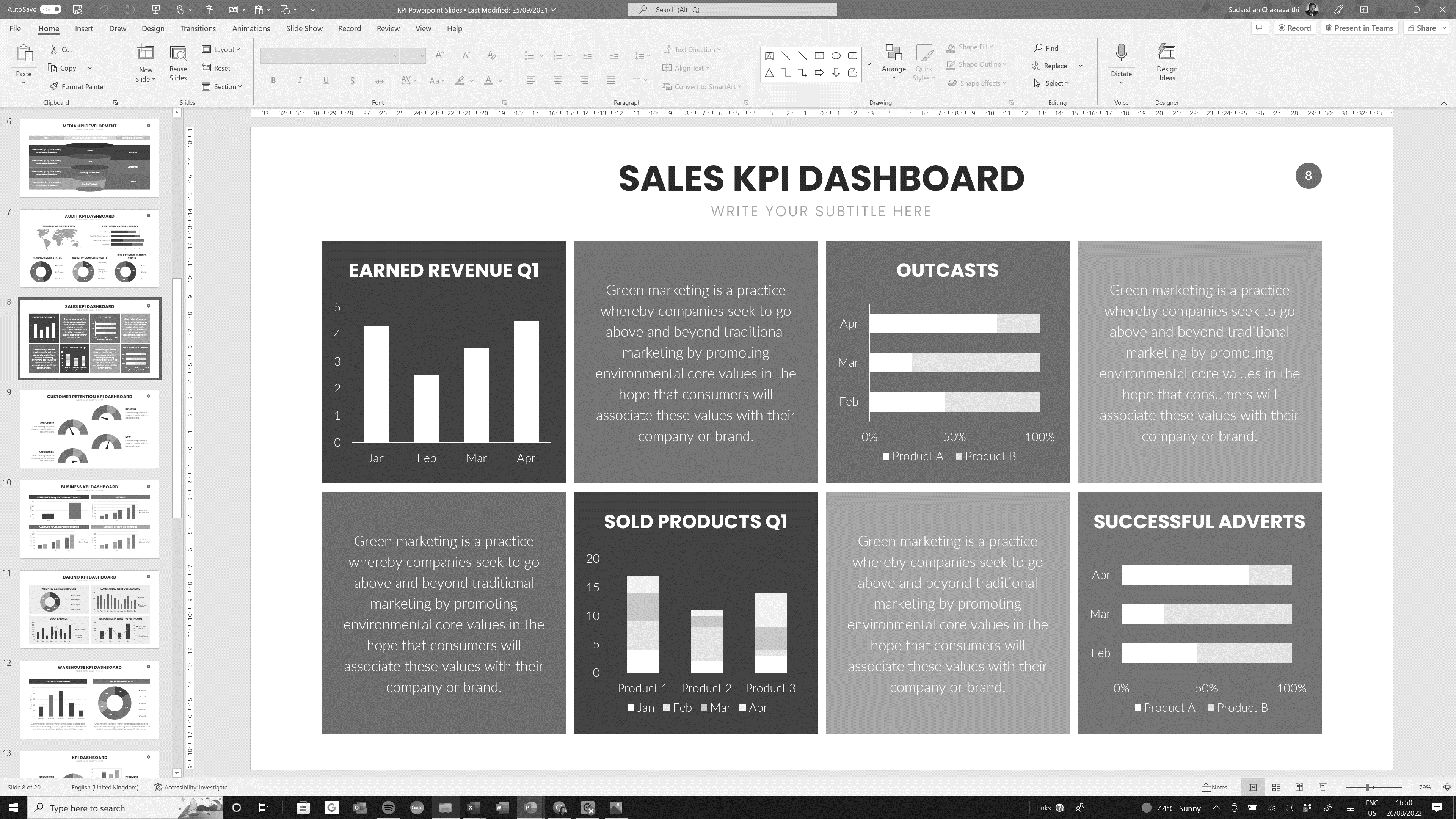 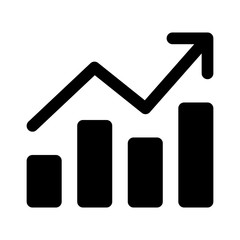 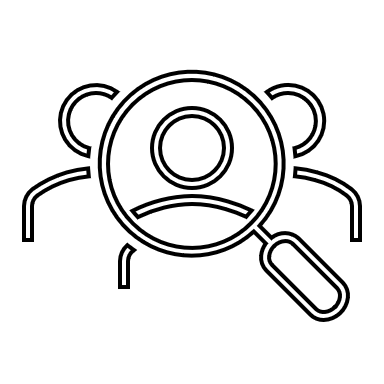 UpskilPRO e Institute for Sales & Marketing
Tools, Content & Templates 
Hand built using experience & insight
Channels of distribution
Scorecard – New Channel Baseline Management Areas.
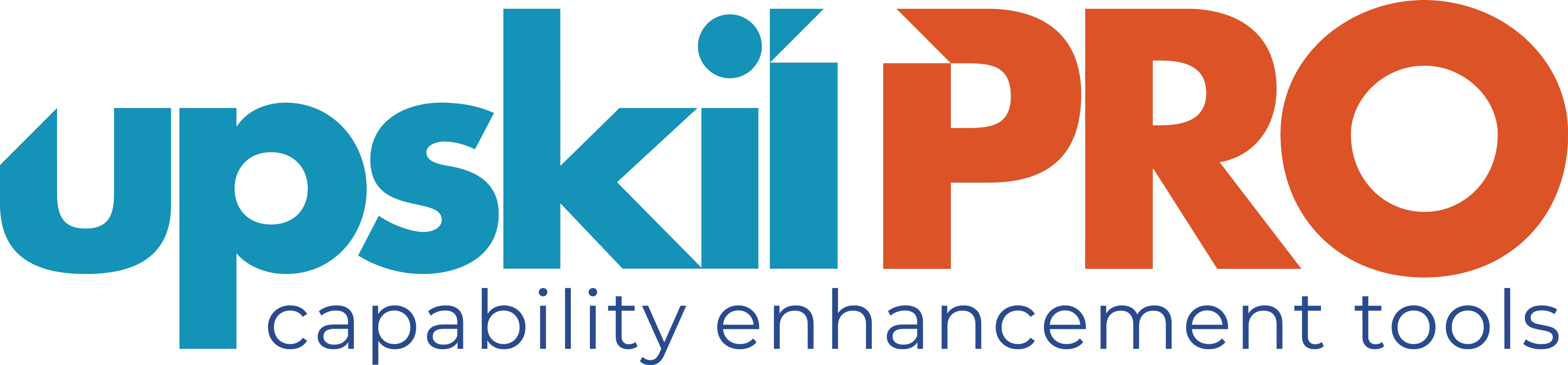 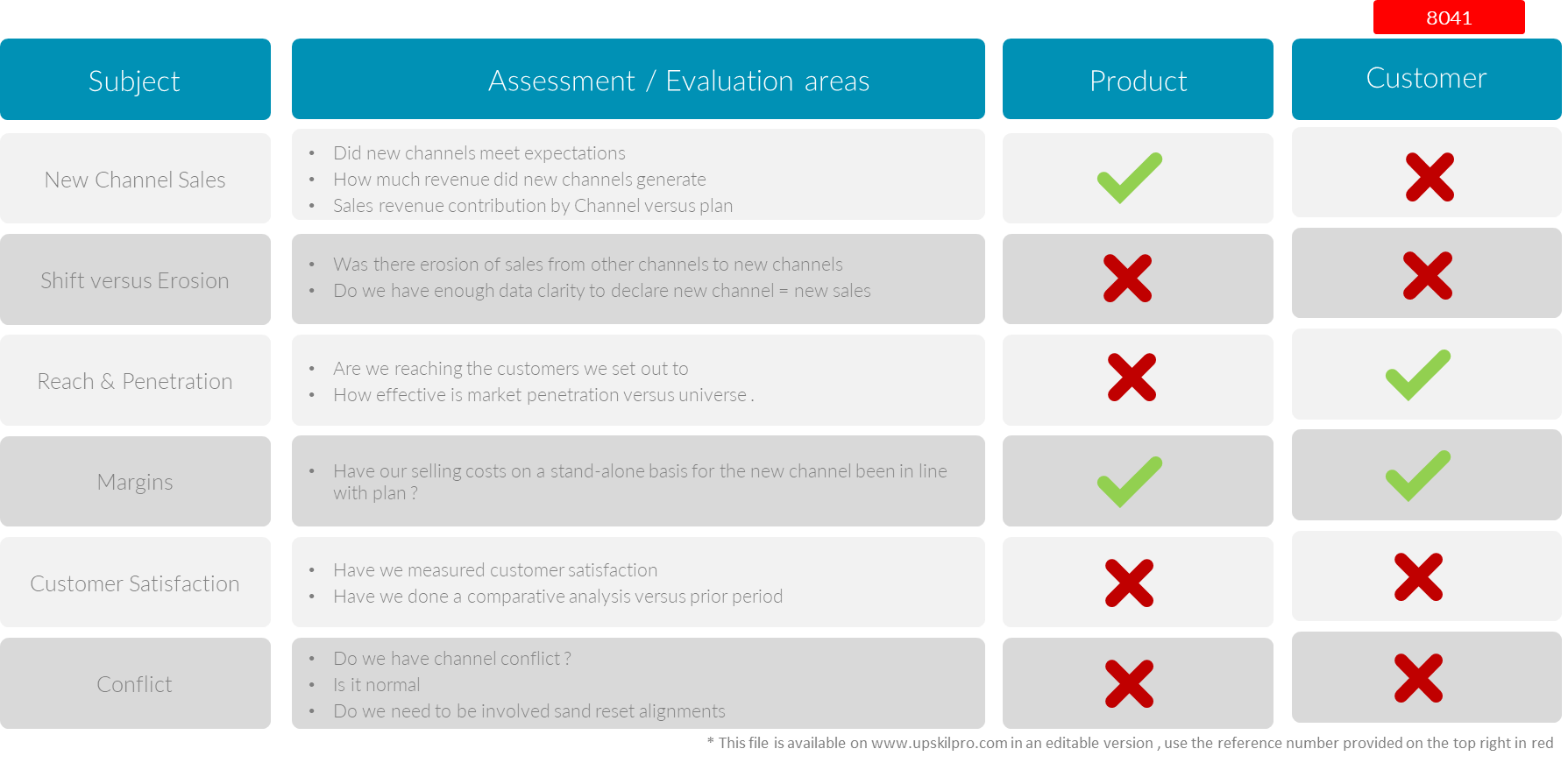 3006
2
www.upskilpro.com
Scorecard – Channel Distribution
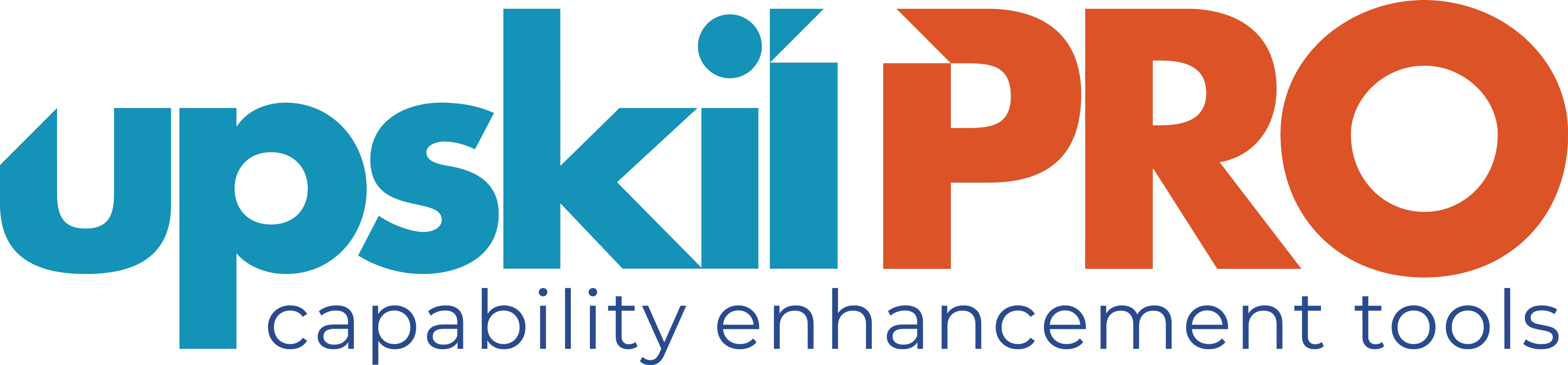 Establish new channel baseline areas to ascertain alignment with objectives
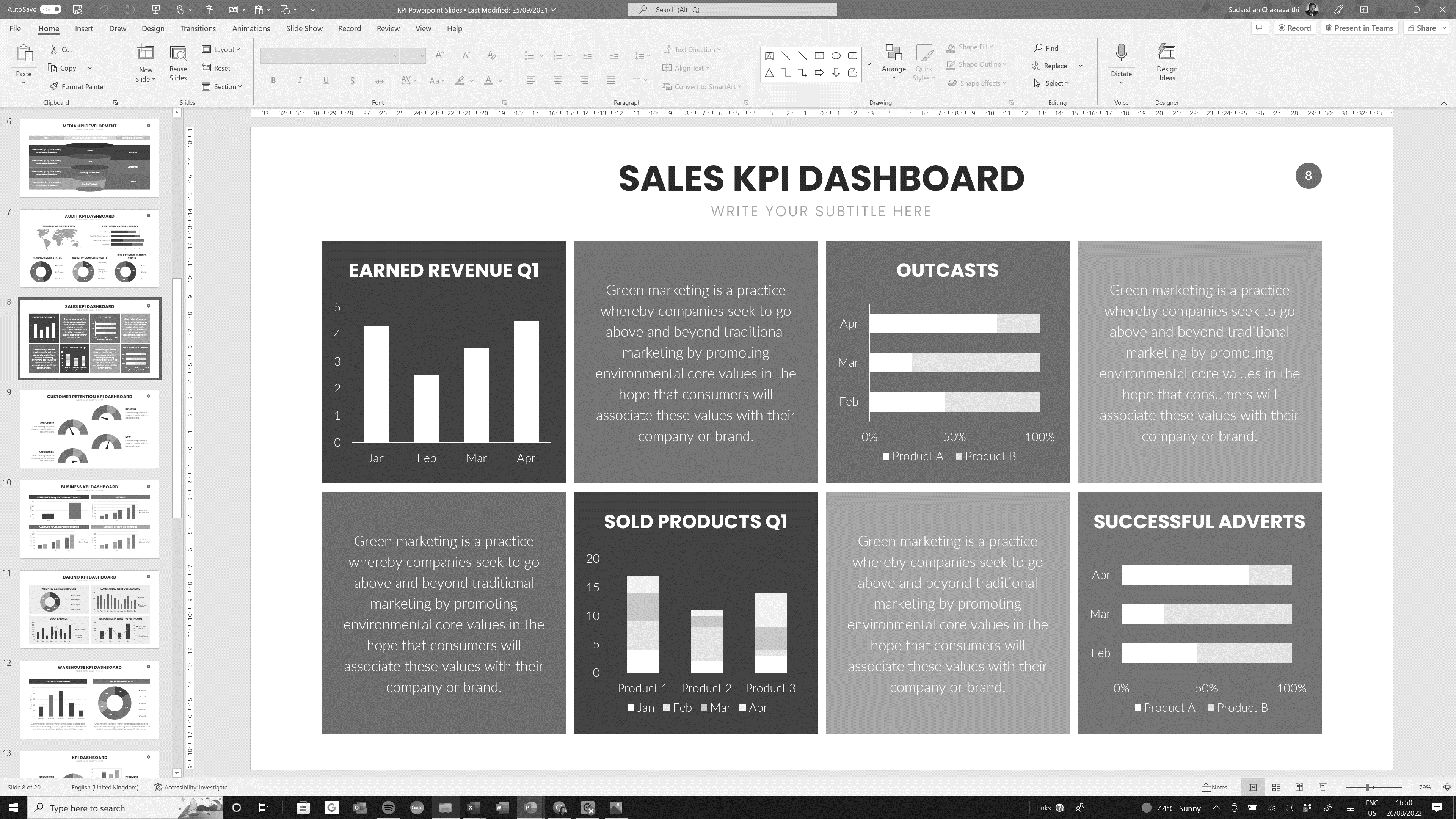 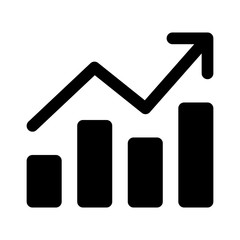 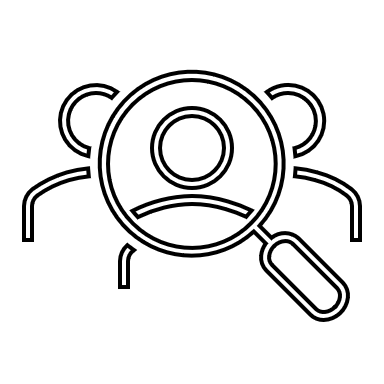 UpskilPRO e Institute for Sales & Marketing
Tools, Content & Templates 
Hand built using experience & insight